Introduction to MS Dynamics NAV  (Reservations-basics)
Ing.J.Skorkovský,CSc. 
MASARYK UNIVERSITY BRNO, Czech Republic 
Faculty of economics and business administration 
Department of corporate economy
Reservation-benefits
Required items are not used for different operations (unexpected sales or consumption in production)
Due date performance is higher because either production managers of salesperson have in the right time exactly what they need.
Reservations
Sales Order.
Reserved by use of Function icon in line and Reservation
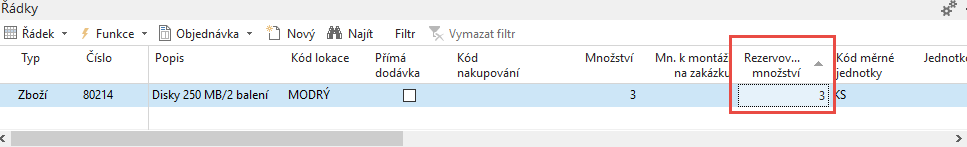 Reservation entries from stock (in this case not from Purchase order)
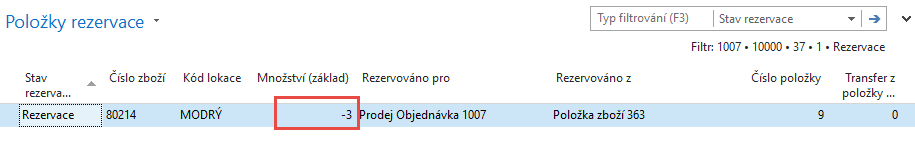 Item card - book
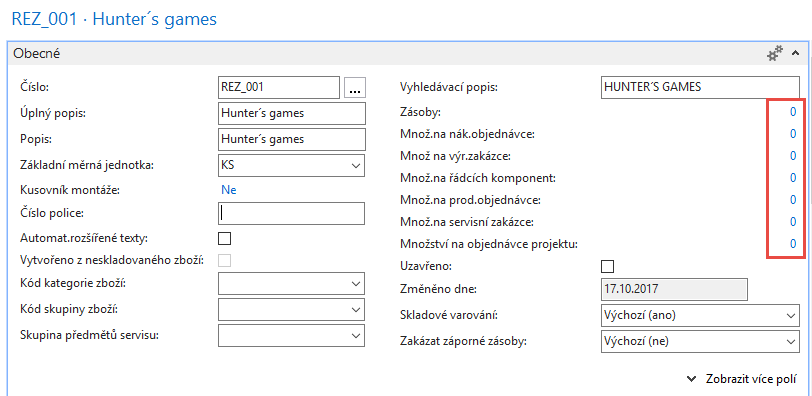 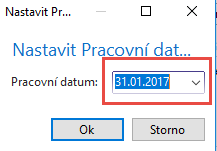 Item card-Planning tab
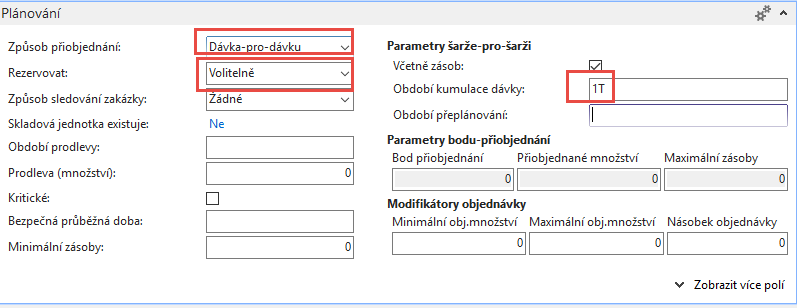 Purchase Order 1 and 2
Purchase Order header 1 (was delivered 31.1.2017) nebo 2.2.
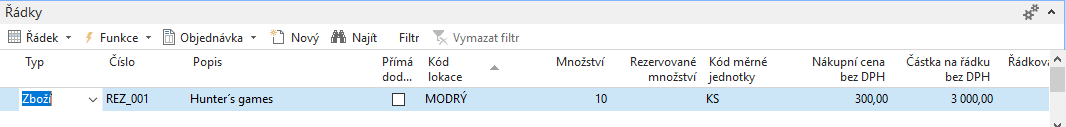 F9
Purchase Order header 2 (will be delivered 5.2.2017)  7.2.2017 – change date in PO document
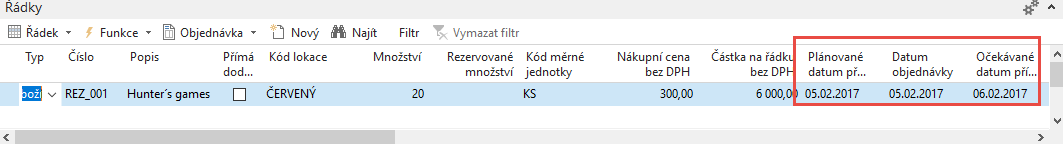 6.2. 17
PO Expected Receipt
time
31.1.17
Inventory
10.2. SO=Sales Order 
Date of Delivery
5.2. 17
PO Planned Receipt
Reservations (SO-PO)
Sales Order header (Shipment planned to 10.2.2017)
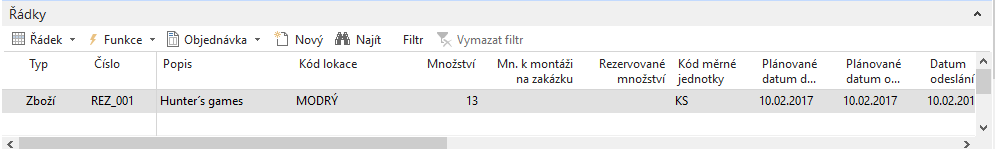 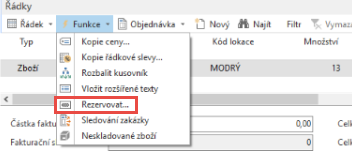 See next slide
10 (stock) + 20(PO) =30 and 30-13 (SO)=17
Reservations (SO-PO)
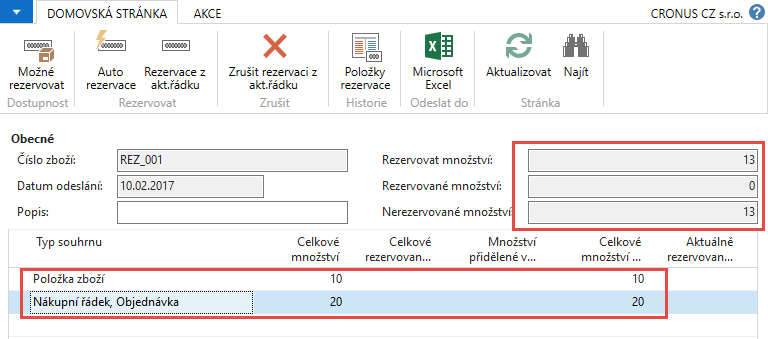 Reservations (SO-PO)
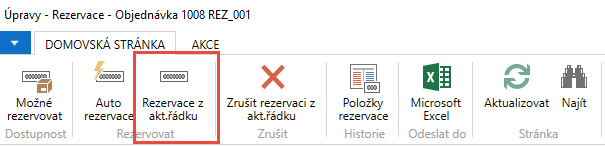 After reservation
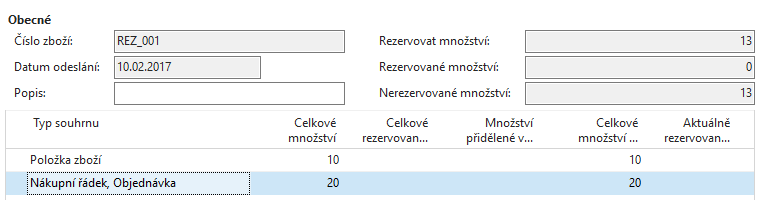 Before reservation
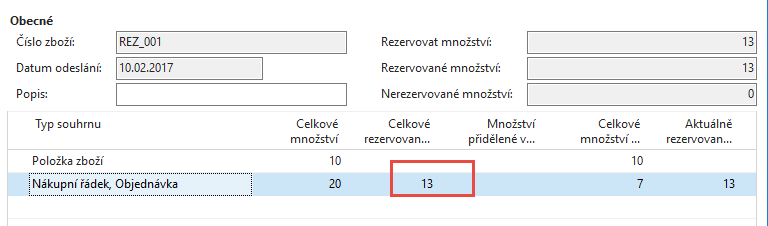 After reservation
SO and reservation entries
Sales Order header (Shipment planned to 10.12.2014)
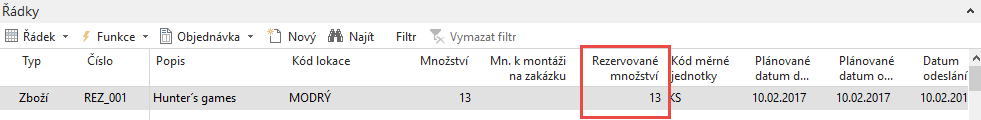 Drill down to reservation entry (F4)
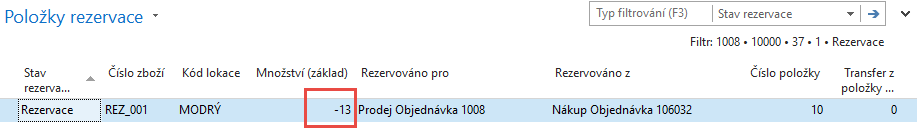 You can cancel reservation from entries
Cancel of the reservation
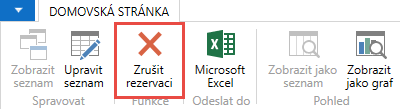 You can cancel reservation from reservation window
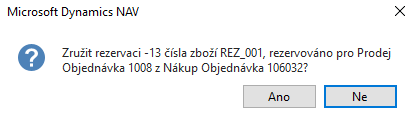 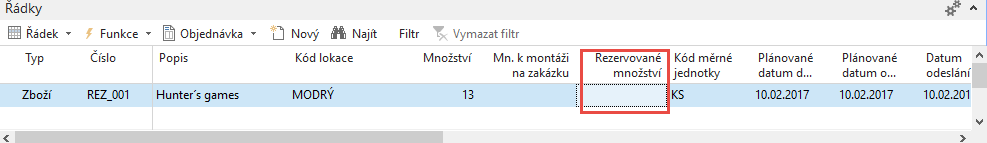 Reservation-Requisition worksheet
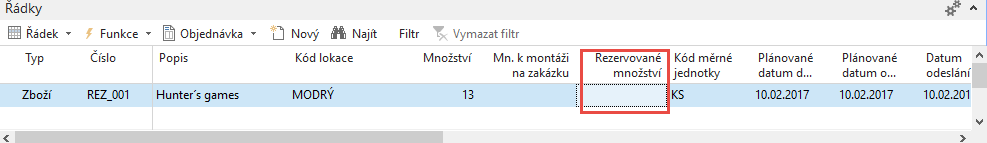 13
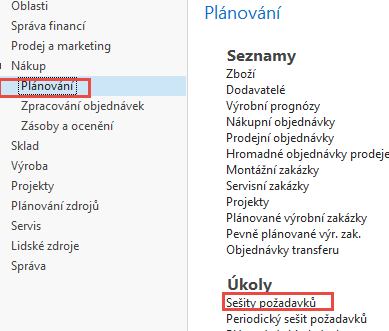 See next slide
Reservation-Requisition worksheet
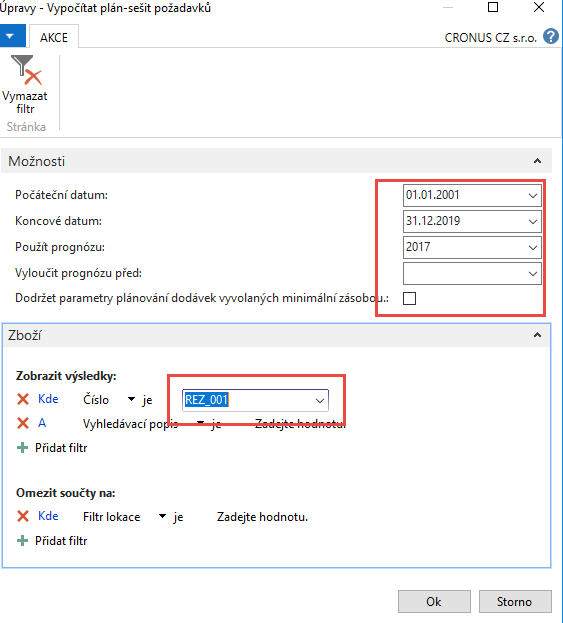 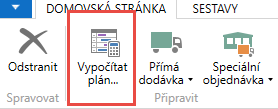 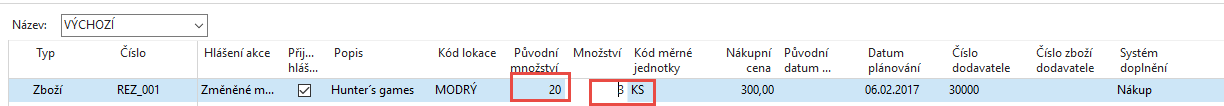 Inventory=10, Sales Order total = 13, Purchase Order =20, Requirement =13
Suggested quantity -> 3 , 10 (inventory) + 3(nákup), původní nákup z 20 byl změněný na 3
Calculations
Requisition worksheet  suggested to rewrite current Purchase Order from Current Qty=20 and Reservation Quantity=13 to the new PO  where Qty=3 only as well as reserved quantity=3
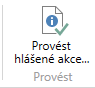 New PO line
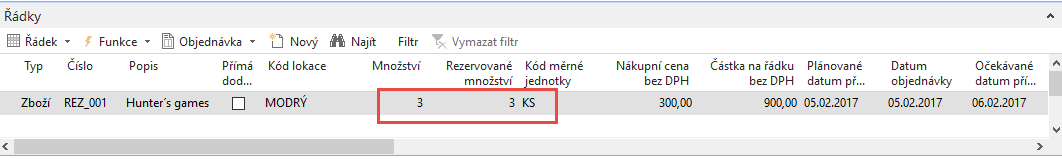 Reservation entries from PO lines
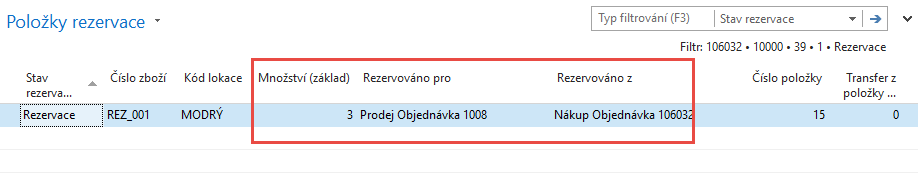 Order tracking (sledování zakázky) -> from PO to SO
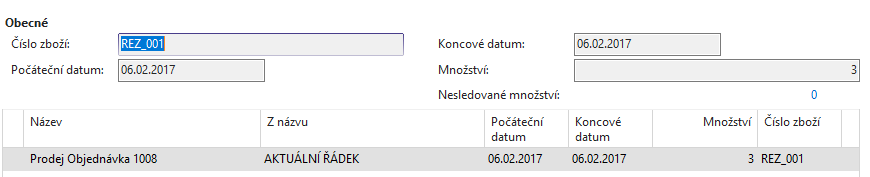 Reservation entries from SO
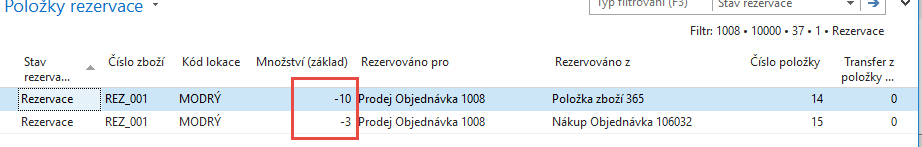 End of section
(Reservations-basics)
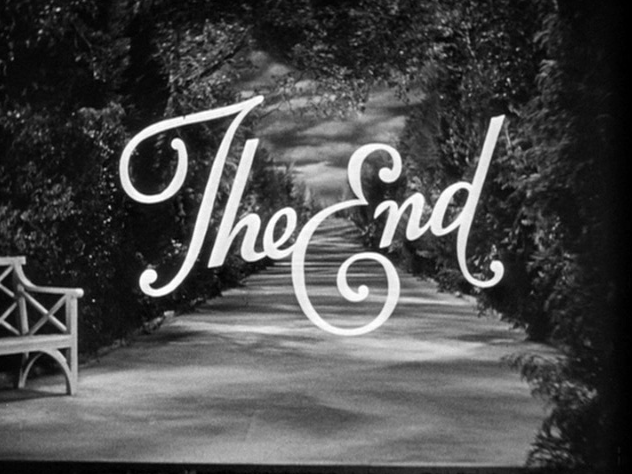